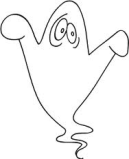 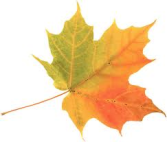 SIDIS Cherenkov Detectors
Haiyan Gao, Gary Swift, Simona Malace (Duke U.)
Zein-Eddine Meziani, Eric Fuchey (Temple U.)
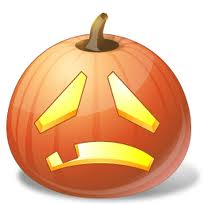 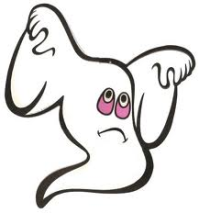 SoLID Collaboration Meeting, October 14-15 2011, JLab
Outline
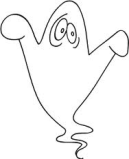 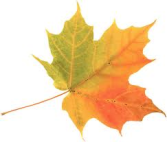 Requirements:  2 Cherenkov detectors for positive identification of electrons and pions

 Design

           Mirrors
           Photon detector options: GEMs + CsI , PMTs

 Detectors performance

            The electron Cherenkov: collection efficiency and signal
            The pion Cherenkov: work in progress
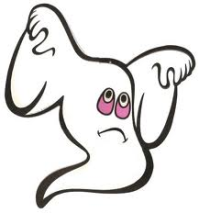 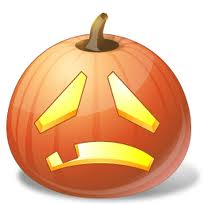 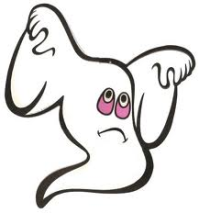 Requirements
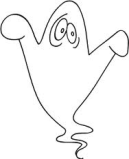 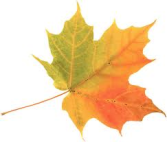 electron-pion separation
Threshold Cherenkov:
2p coverage (SIDIS)
Perform in non-negligible magnetic field environment
Simple design: cost effective, easy to install, operate
pion-kaon/proton separation
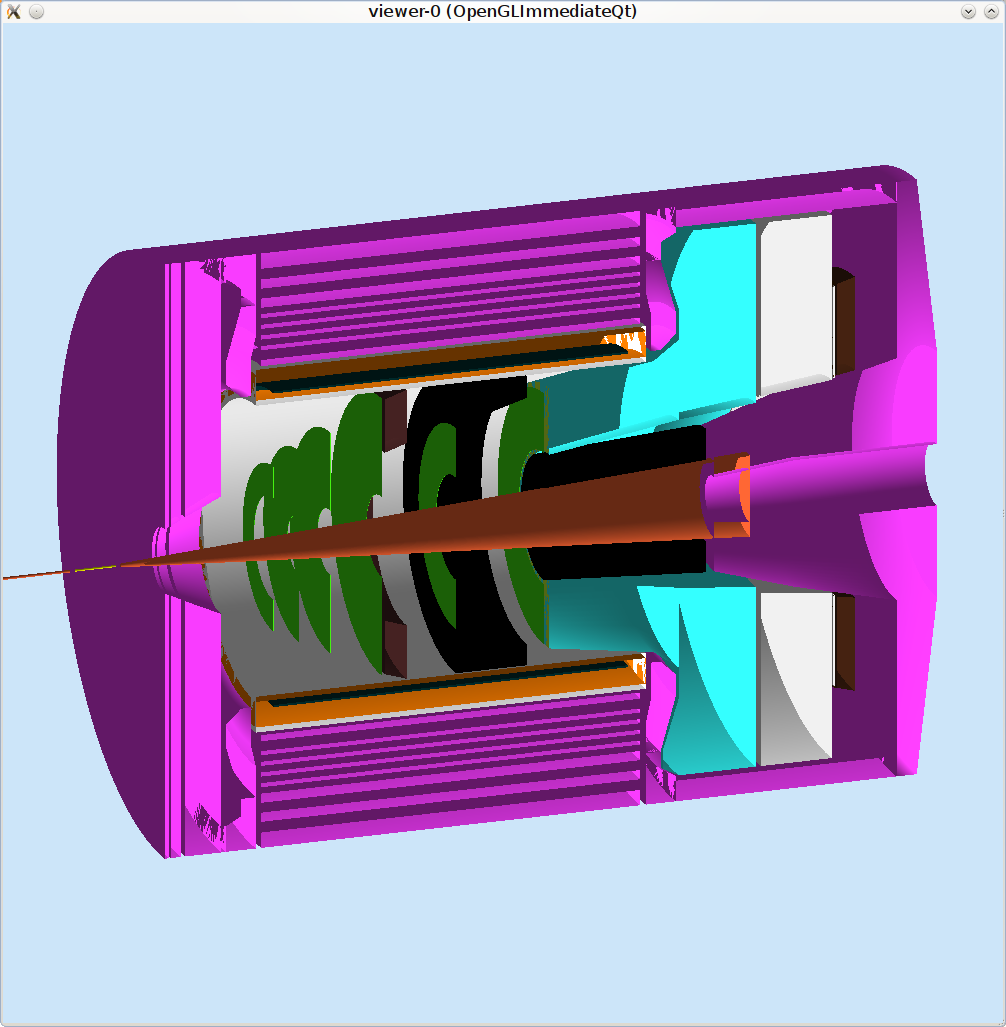 SIDIS electron Cherenkov: 1.5 – 4.5 GeV
positive identification of electrons
don’t care about performance below 1.5 GeV
CO2, CF4 would work as radiator
gas length available: ~ 2 m (kinematics dependent)
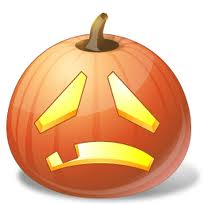 positive identification of pions
SIDIS pion Cherenkov: 2.5 – 7.5 GeV
C4F8O at 1.5 atm would work as radiator
gas length available: ~ 0.9 m (kinematics dependent)
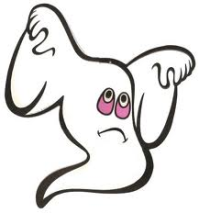 Optics: Spherical Mirrors
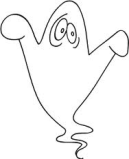 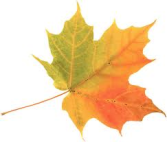 Purpose: focus on small size photon detectors + ensure good 2p coverage
How we “make” them: using the “small spread around the central ray” approximation
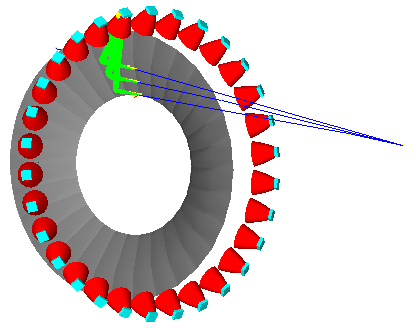 Input: xi (central ray) and xr (the photon detector coordinates)
Output: radius of sphere (mirror curvature) and position of its center
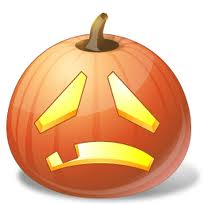 The mirror size is defined by the polar angular acceptance that needs to be covered and number of sectors (30)*
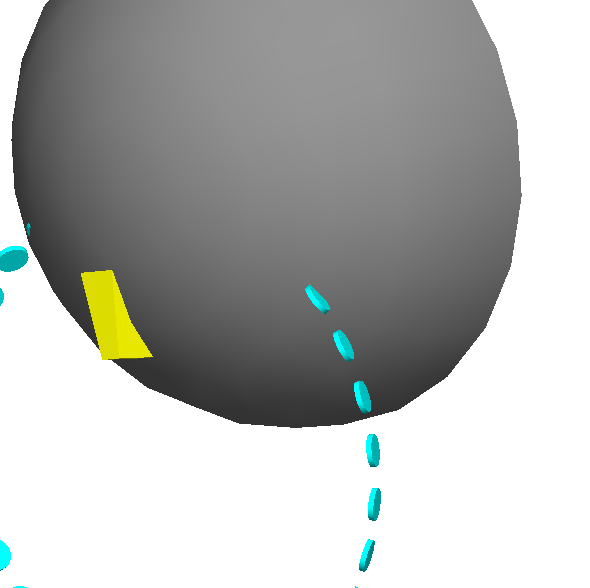 Cone section with size defined by the min and max polar angles intersects sphere of radius R to cut out one of the 30 spherical mirrors
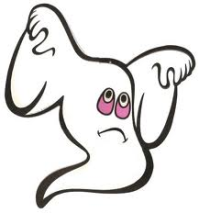 *SIDIS doesn’t need sectoring but PVDIS does
Photon Detectors
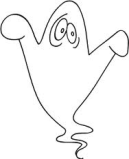 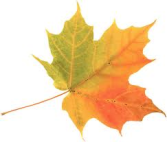 GEMs + CsI (used by PHENIX)
 Insensitive to magnetic field
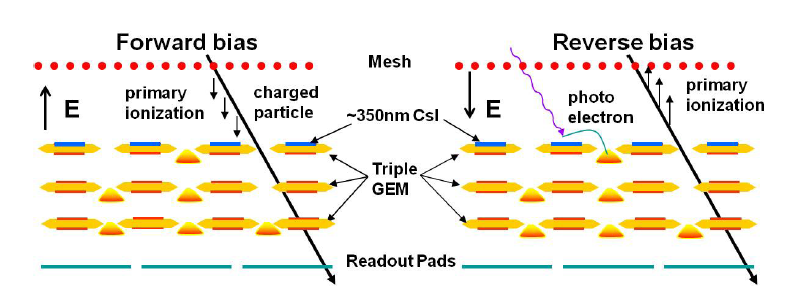  CsI: sensitive to deep UV light, high quantum efficiency (up to 60-70% at 110 nm)
Pure gas transparent to  UV light
We need:
Mirrors with good reflectivity in deep UV
PMTs
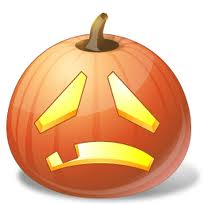 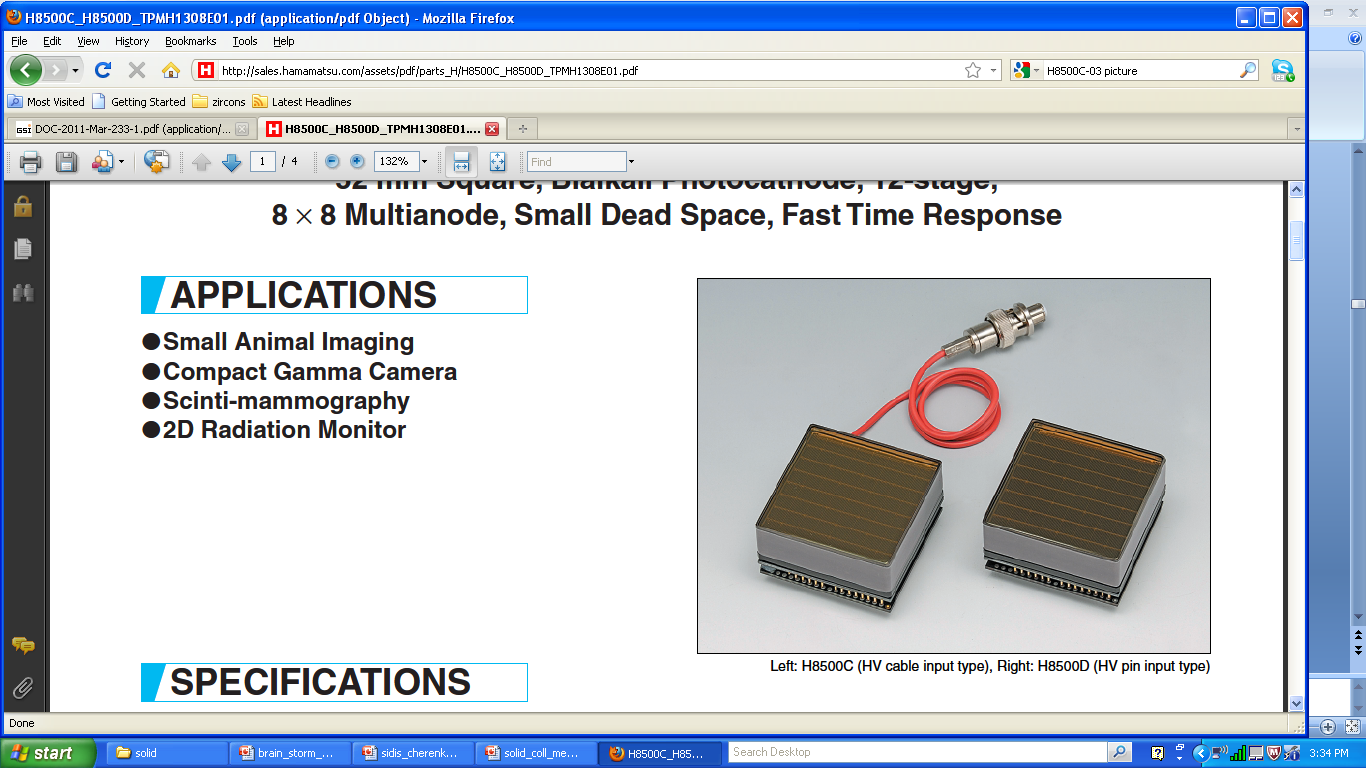  Sensitive to magnetic field
 Photocathodes typically sensitive to visible light mostly
Resistant in SoLID magnetic field
We need PMTs:
Suitable for tilling
H8500C-03
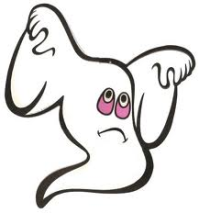 Other: we ‘ll keep looking
The Electron Cherenkov (PMTs): Design
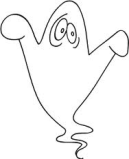 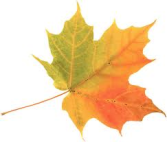 Radiator: CO2
Mirror: 30 spherical mirrors in 2 parts each*  2 rings of mirrors: inner and outer
Photon detector: now 4 2” H8500C-03 per sector in 2 by 2 arrays
Winston cones
4”
4”
*mirror splitting for manufacturing & coating purposes (see Eric’s talk)
 benefit: make each part of different curvature; went from 9 to 4 PMTs per sector (saves cost: 1 PMT = $3000)
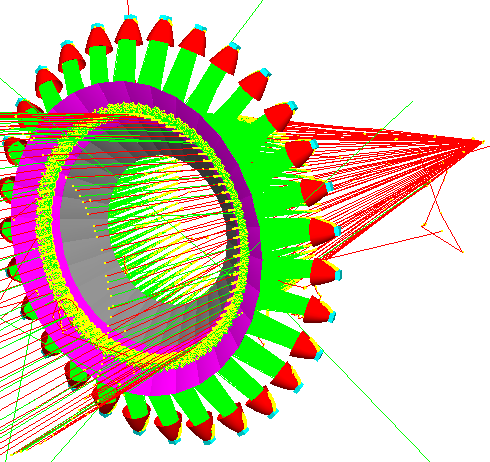  “exciting opportunity”: make them of light and rigid material to remove the need for double edge support
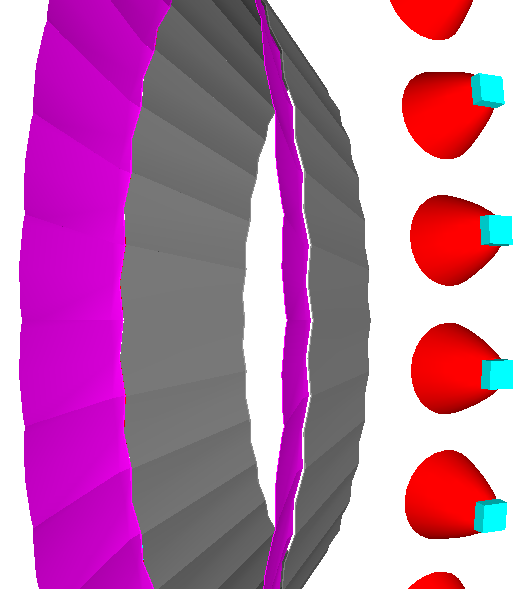 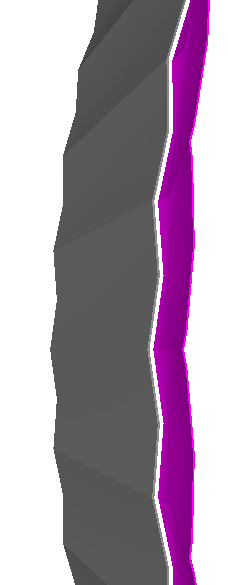 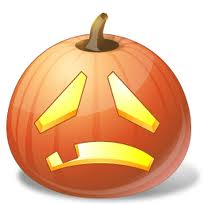 No impact on physics phase space
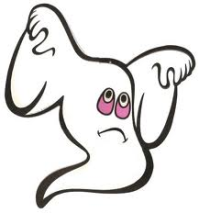 Cherenkov Mirrors: Material & Support
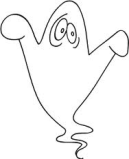 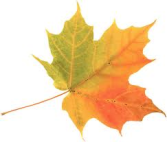 Mirrors: light & rigid material so no double-edge support would be needed
Options: glass-coated beryllium technology & carbon fiber technology
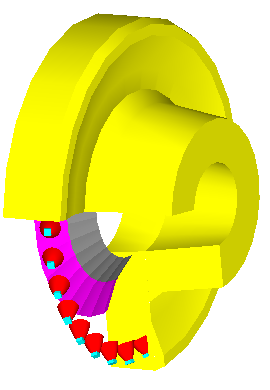 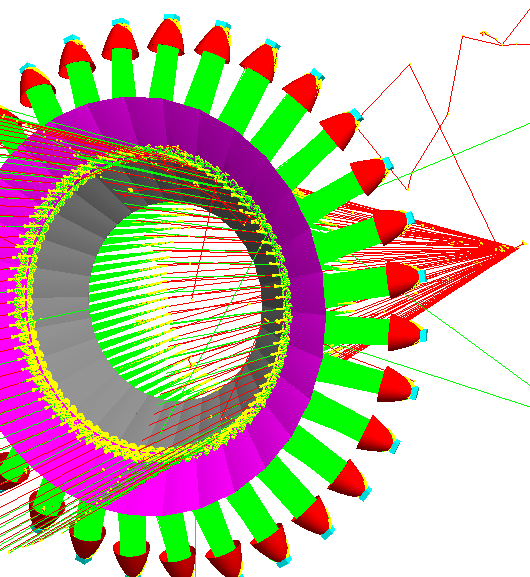 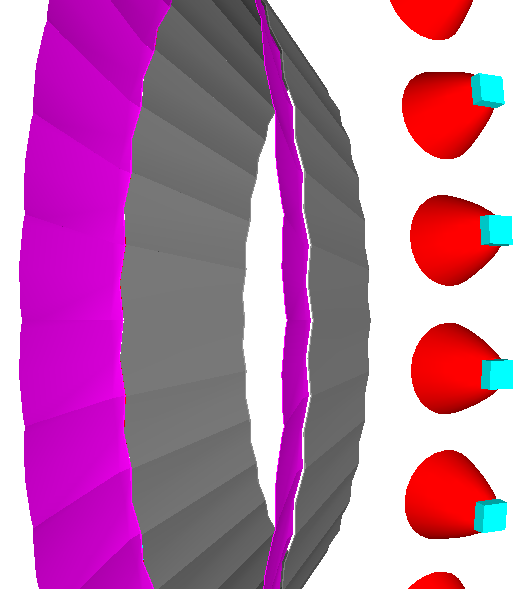 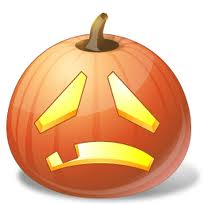 12 deg: cone of photons reflect on both mirrors (boundary)
support
no support
Both extensively studied/tested at CERN for the RICH LHCb
(the carbon fiber was chosen: delivery time and cost)
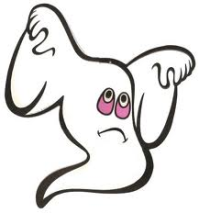 Cherenkov Mirrors: Material & Support
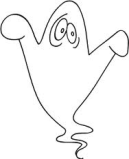 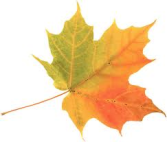 Prototype for LHCb
Mirrors: glass-coated beryllium
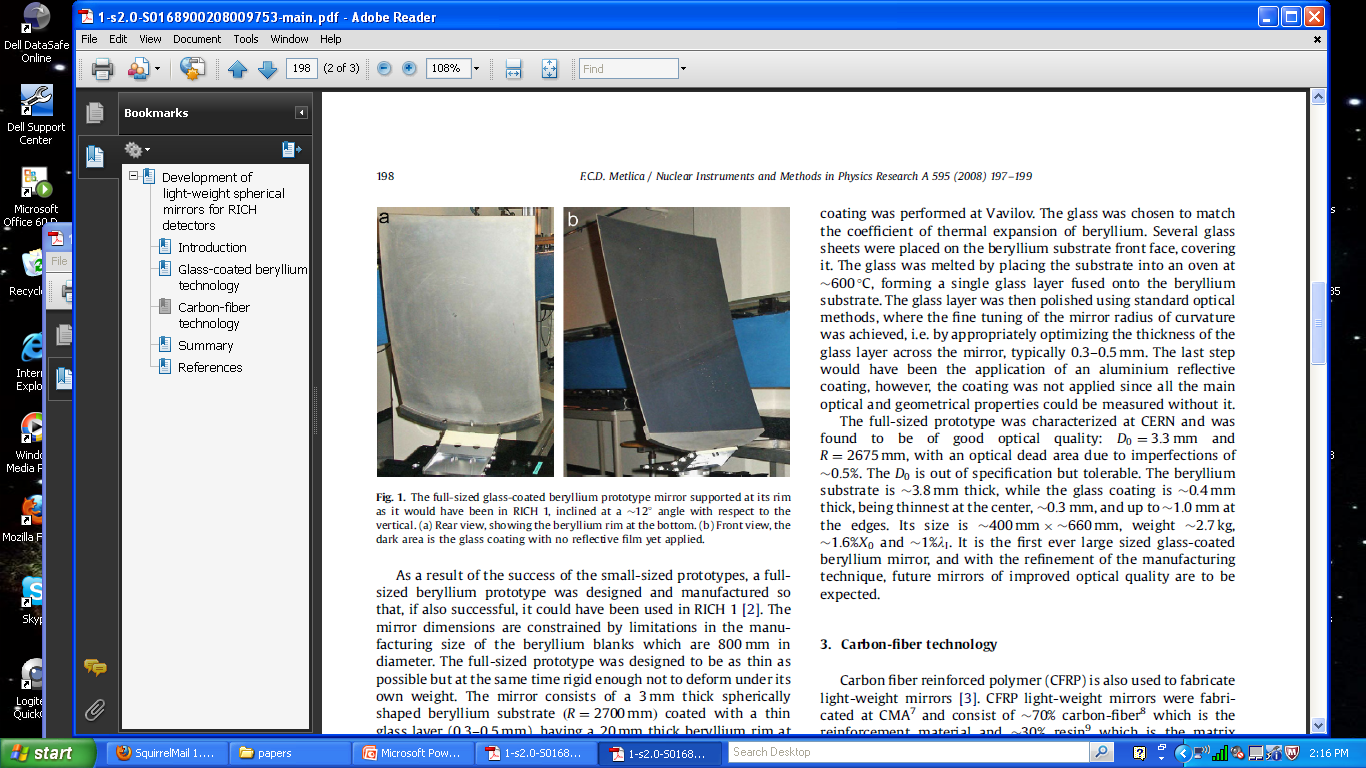 Nuclear Instruments and Methods in Physics Research A 595 (2008) 197–199
0.4 m x 0.6 m
R = 2.7 m
Advantages: radiation hard, fluorocarbon compatibility, non-magnetic, light-weight, good rigidity
3 mm beryllium
0.5 mm glass
Without glass (+ Al) coating, poor reflectivity in visible and UV: 50%; 
with glass (+ Al) coating: 90% for l > 200 nm
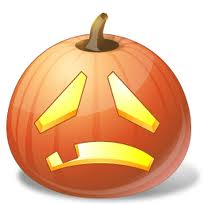 LHCb prototype (made in Russia): central point support on the beryllium rim (single bolt)  maximum deflection of the mirror due to gravity = 160mm
Disadvantages: high manufacturing costs + high toxicity (requires special safety measures during manufacturing and handling)
20 mm thick beryllium rim at one edge to support it
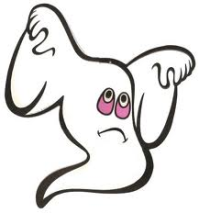 Cherenkov Mirrors: Material & Support
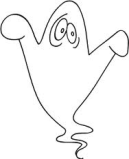 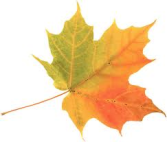 LHCb mirrors
70% carbon-fiber (reinforcement material) + 30% resin (binds the fibers together)
Mirrors: carbon fiber reinforced polymer (CFRP)
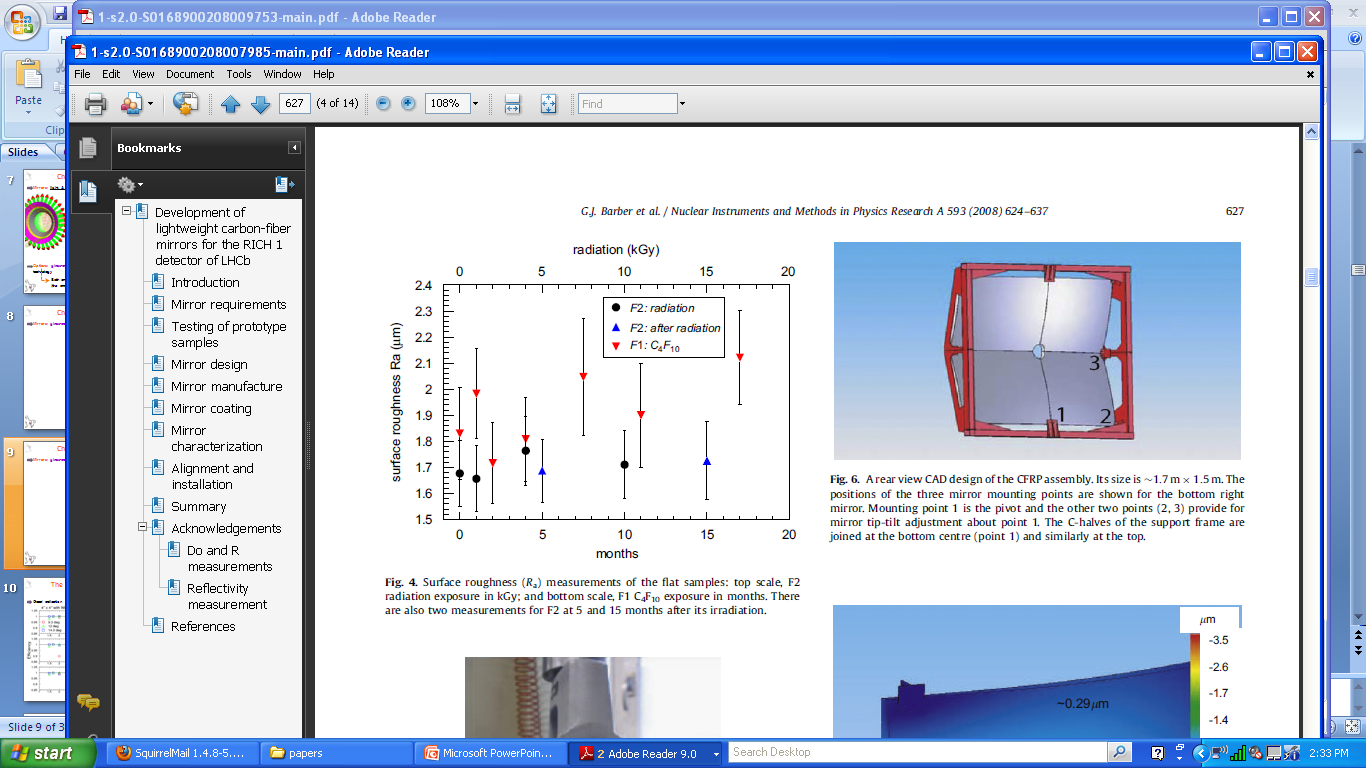 Nuclear Instruments and Methods in Physics Research A 593 (2008) 624– 637
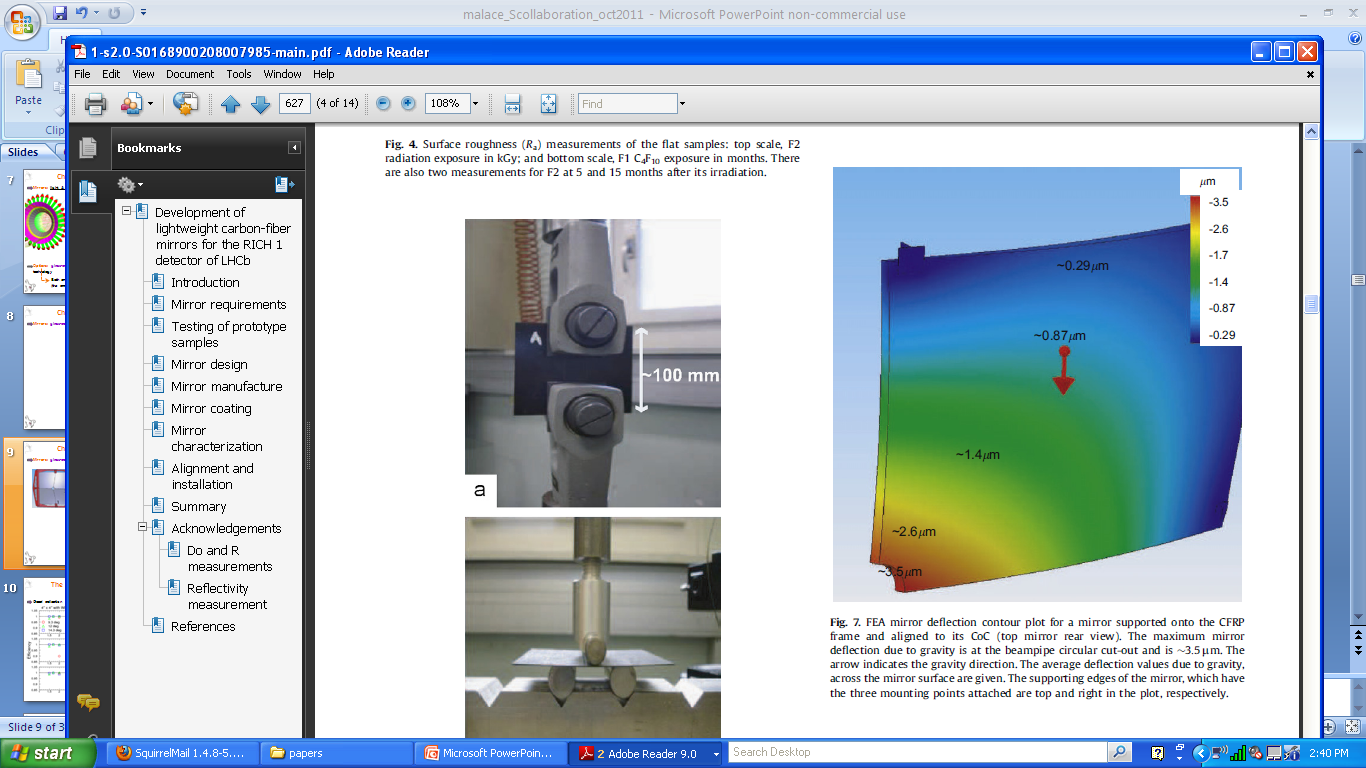 Advantages: same as glass-coated beryllium + considerably cheaper, with no safety implications
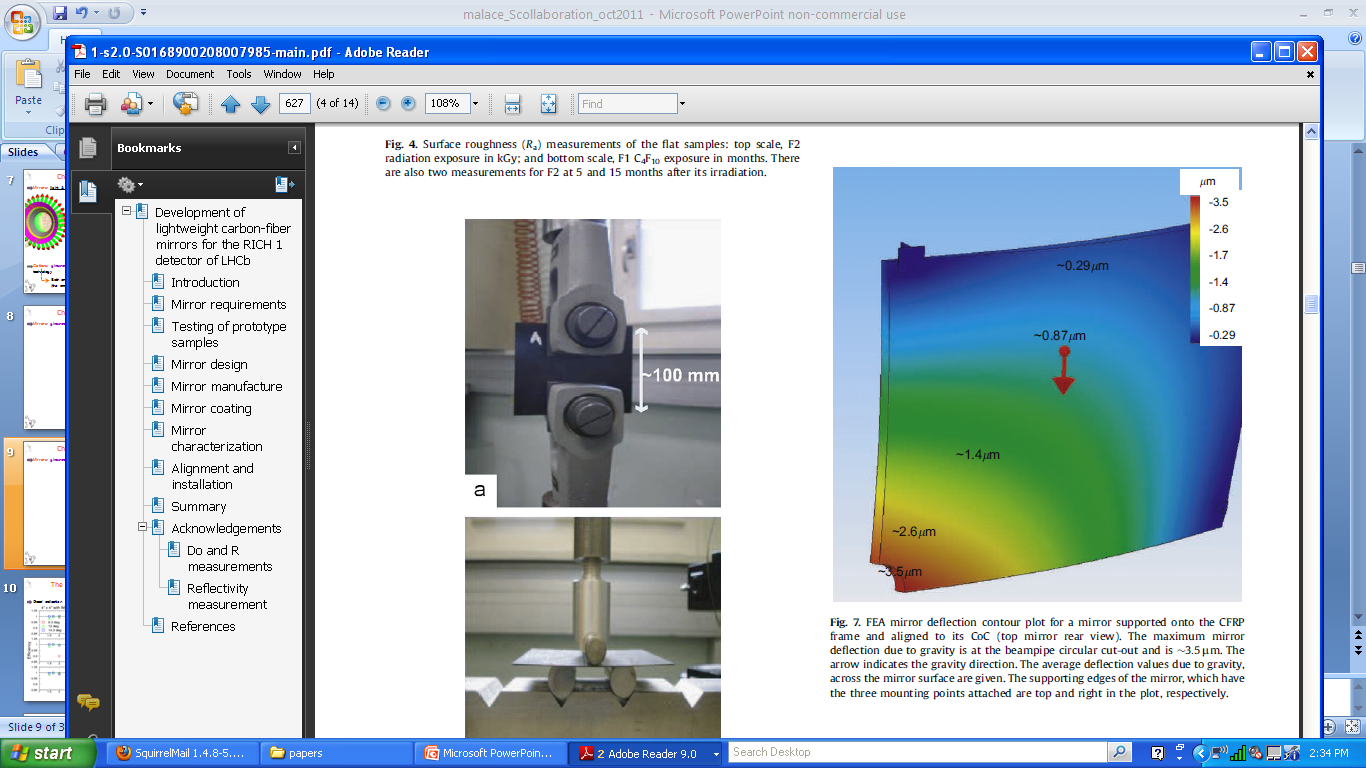 LHCb mirrors (made by CMA, US): 
 sandwich honeycomb structure: two outer CFRP layers (1.5 mm) + core cells in-between as reinforcement
 reflectivity with Al + MgF2 coating: ~90% for l > 200 nm
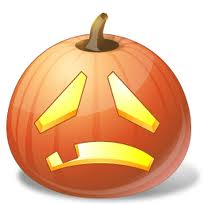 May be a good choice for SoLID Cherenkovs
We need to:
 Find best way of supporting CFRP mirrors (Gary)
 Ask CMA (for example) for a quote
 get good reflectivity below 200 nm as well
0.835 m x 0.64 m
33 mm thick
R = 2.7 m
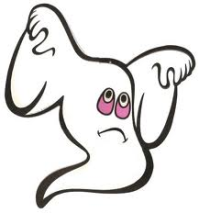 The Electron Cherenkov (PMTs): Collection Efficiency
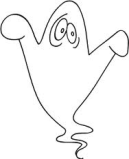 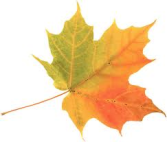 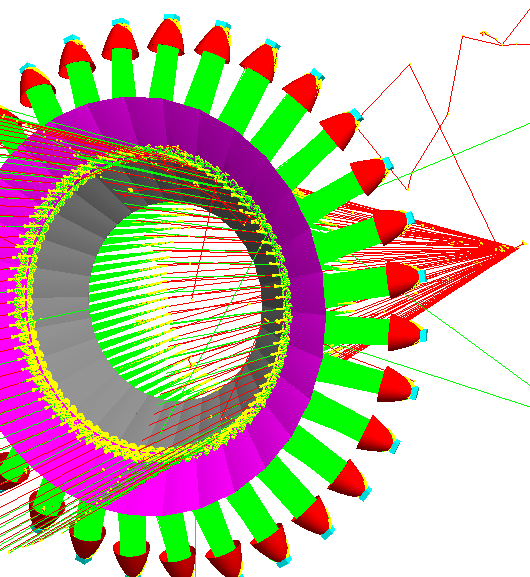 Good collection efficiency with 4 PMTs per sector + no support between the 2 mirror rings
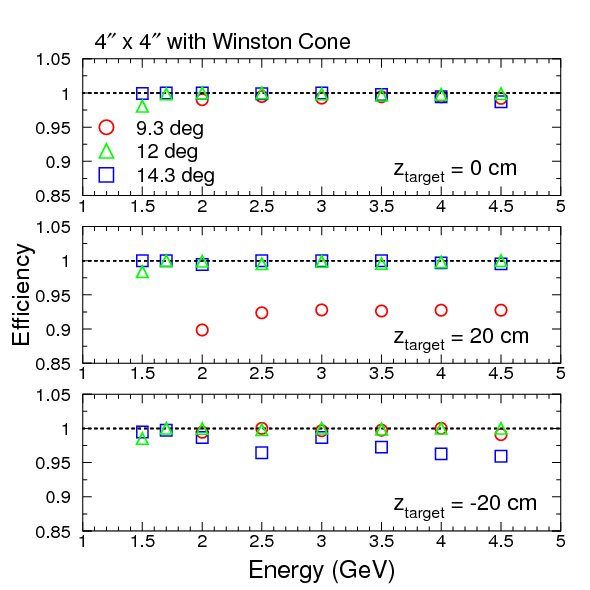 12 deg
Over 98% regardless of the kinematics
Over 98% at most kinematics; ~90% at the lowest polar angle
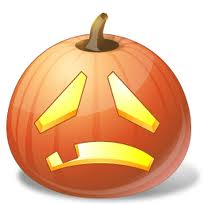 Over 98% at most kinematics; over 95% at the highest polar angle
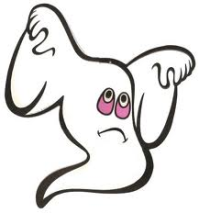 The Electron Cherenkov (PMTs): Focusing
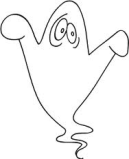 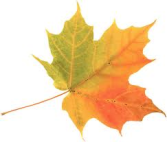 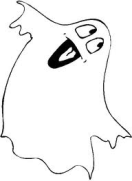 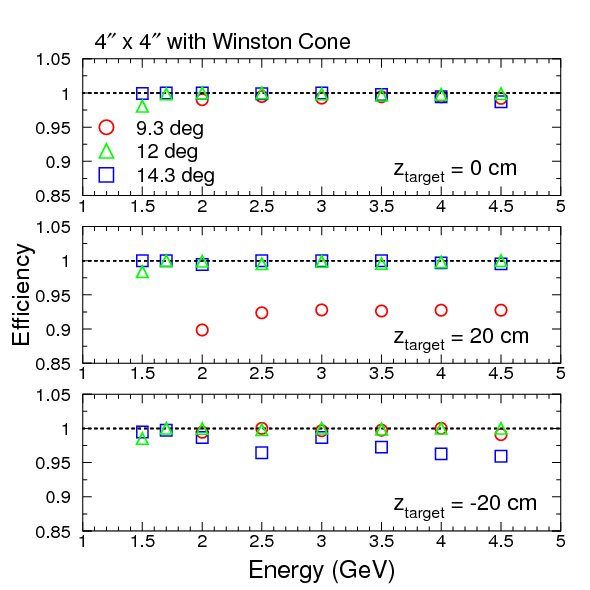 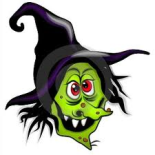 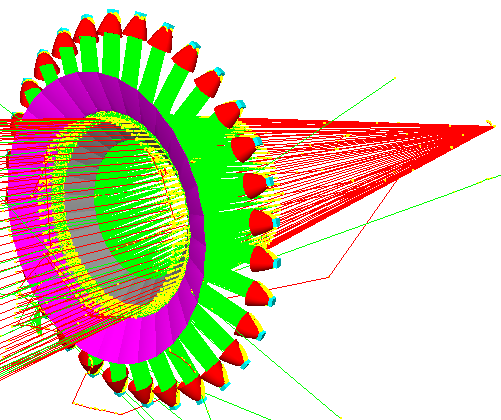 Examples
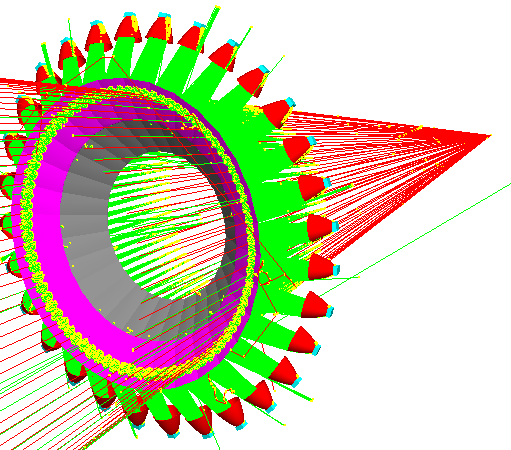 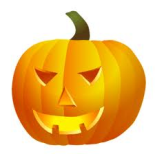 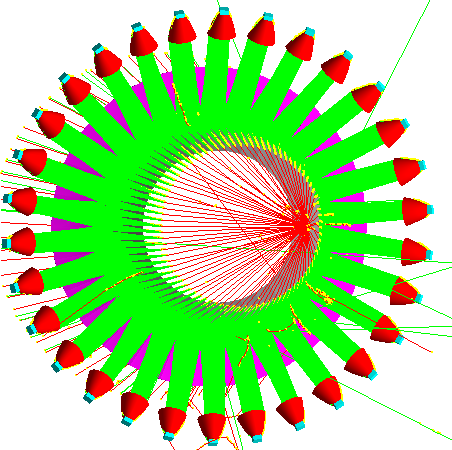 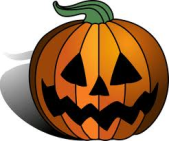 2 ways of loosing light
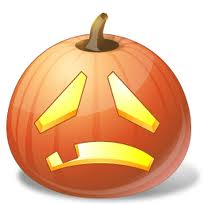 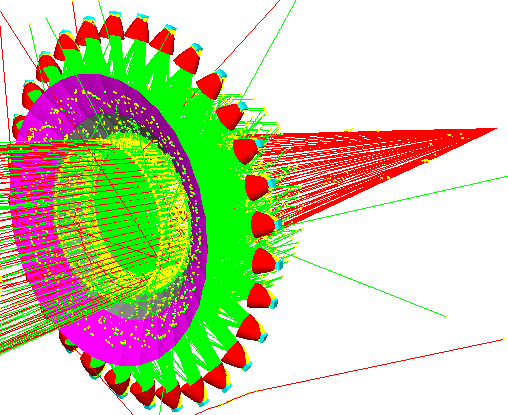 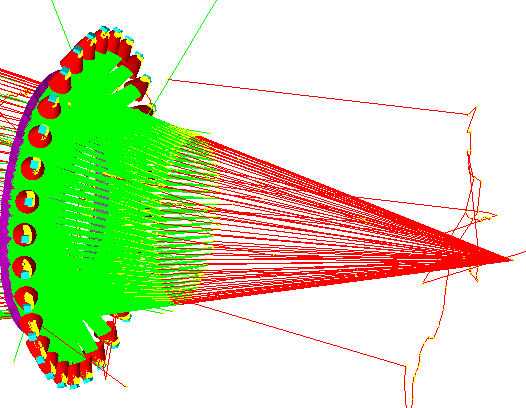 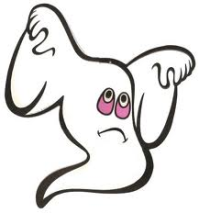 The Electron Cherenkov (PMTs): Signal
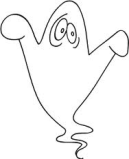 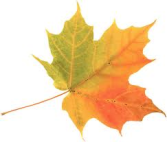 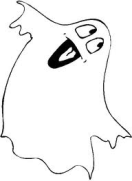 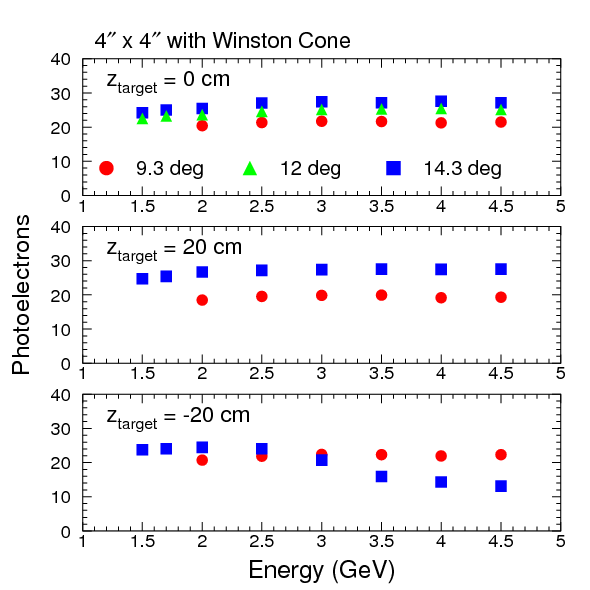 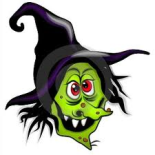 Estimates include:
wavelength dependent corrections (Q.E. of H8500C-03 + mirror/Winston cone reflectivity)
 effect of PMT window (Eric implemented that)
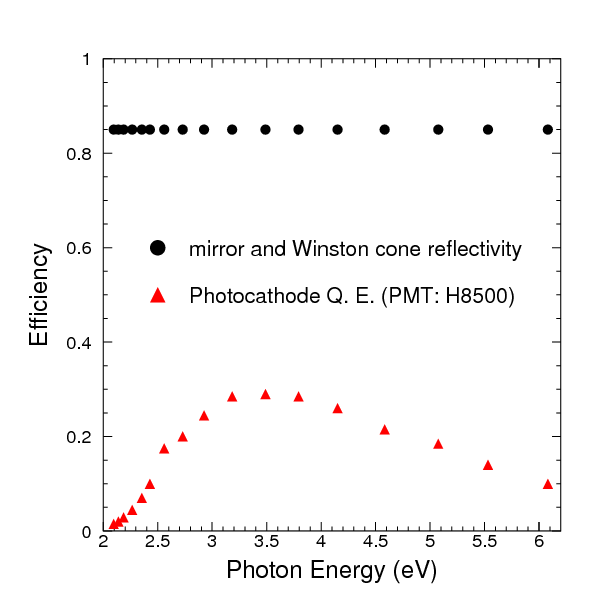 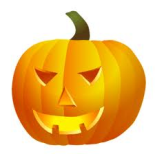 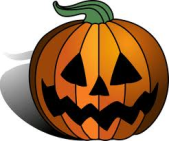 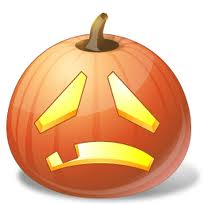 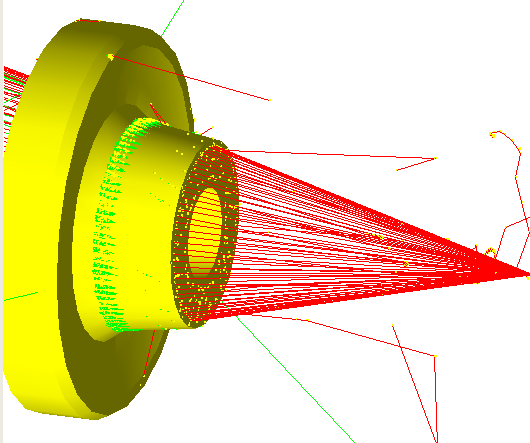 tile
additional overall reduction of 0.7
(accounts for dead zone that result from tiling +…)
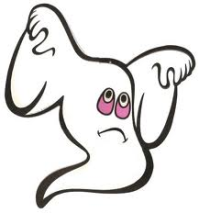 The Electron Cherenkov (PMTs): Performance vs. F
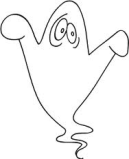 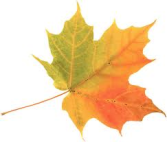 Fairly small effect at the “edge” of angular acceptance
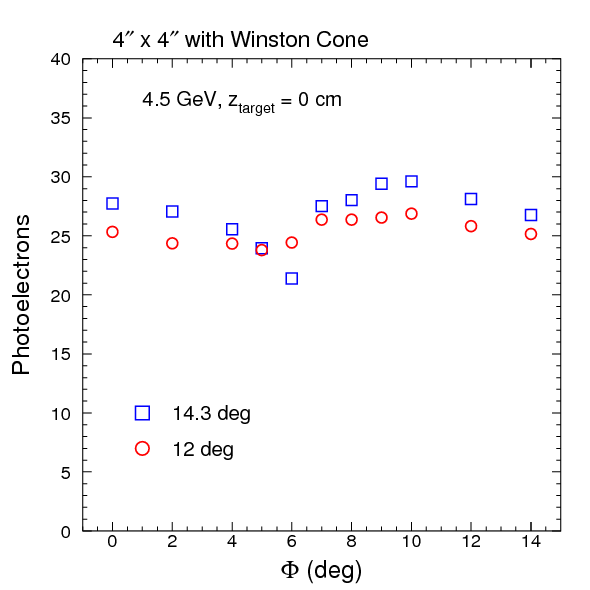 12 deg
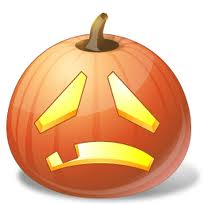 click me
click me
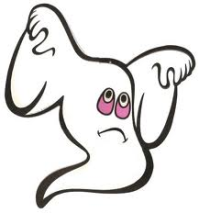 14.3 deg
H8500C-03 in SoLID Magnetic Field
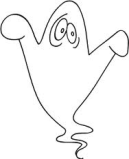 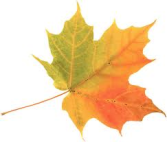 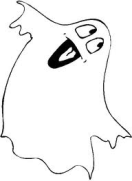 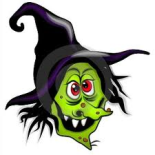 From H8500C field tests at Temple U.
at 20 G (longitudinal field): < 10% signal loss
 at 70 G: 30%
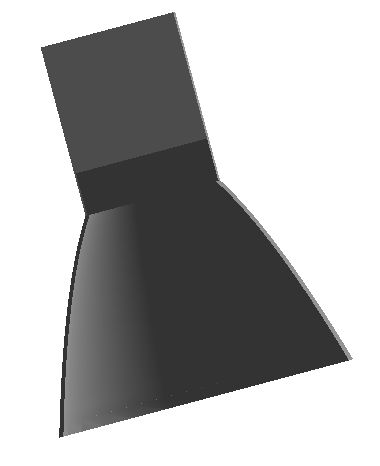 Request sent to Amuneal for “ideal” shield which will incorporate the Winston cones
Dark area inside the shield = PMT array location
longitudinal component of the magnetic field from 150 G to < 20 G
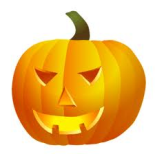 transverse component of the magnetic field   from 70 G    to 0 G
Ideal
could be higher though 
(< 50 G)
Estimates based on BaBar v4 field map
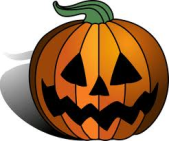 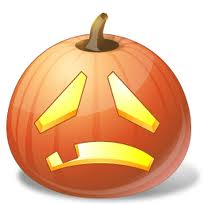 Amuneal: 
possible with a 2 layer shield

 Winston cone substantially more expensive than straight cone ($1350 per cone)
 inner: Amumetal 0.04”
     outer: 1008 carbon steel 1/8”
     mylar in between 0.062”
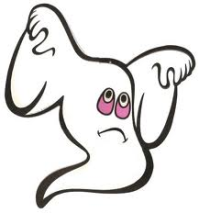 Need to check with simulation if we could use straight cones
H8500C-03: Tentative Plan for Test in Hall A
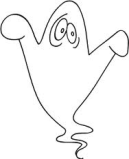 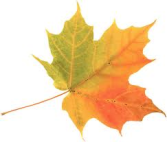 Background on PMT window of concern
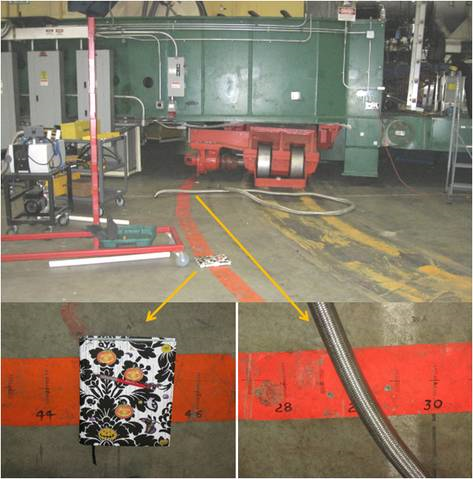 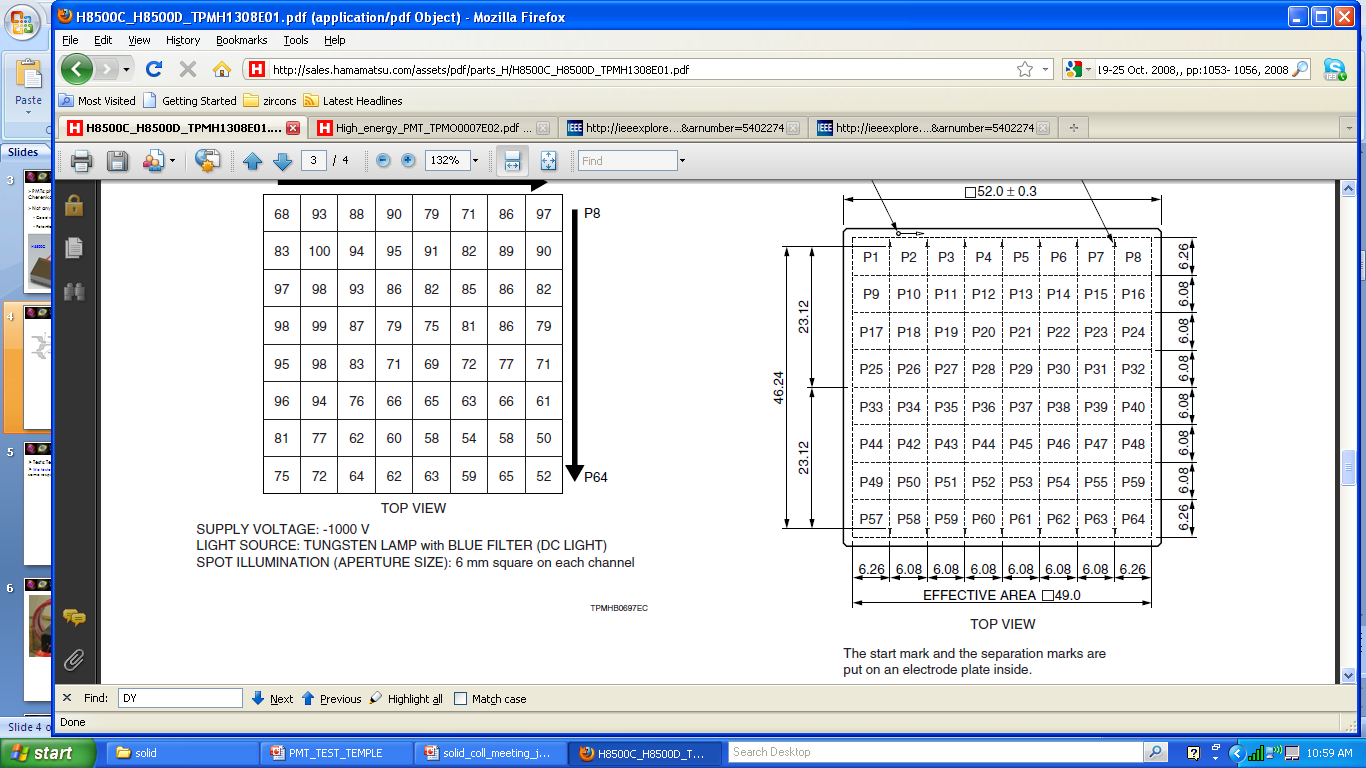 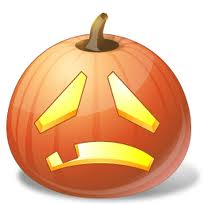 sum over all anodes would be fine but we could also take advantage of the pixeling and use coincidence between pixels to “cut” background
would like to test this approach during g2p
Place the PMT in a dark box with some shielding somewhere between 29 and 45 deg
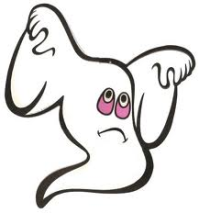 The Electron Cherenkov (GEMs+CsI): Design
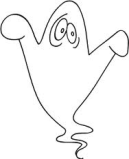 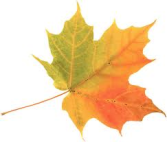 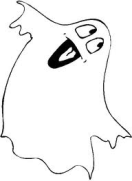 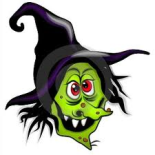 23 cm X 27 cm
(PHENIX size)
same tank except for additional piece for SIDIS
 same mirrors, mounted at the same location
 same GEMs + CsI, mounted at different locations
 same gas: CF4
Very similar configuration possible for SIDIS and PVDIS
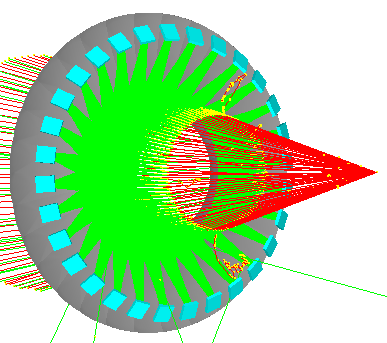 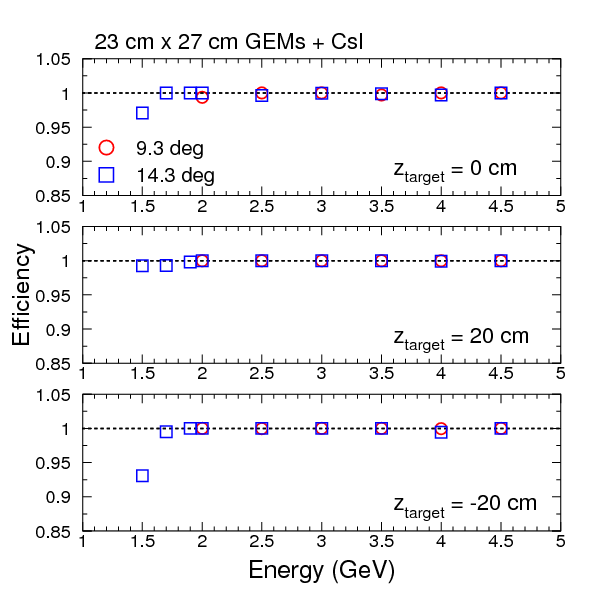 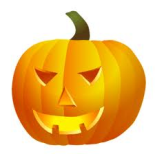 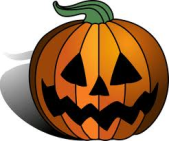 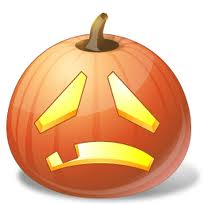 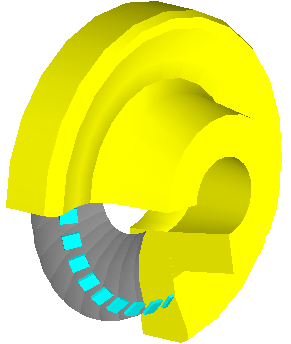 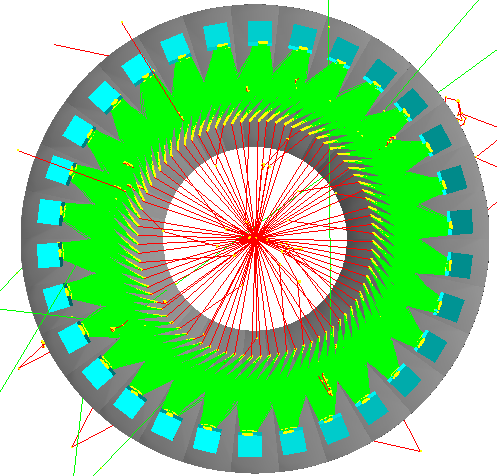 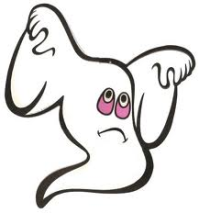 Not cost efficient to make mirrors of different curvatures
14.3 deg, ztarget = -20 cm, p = 1.5 GeV
The Electron Cherenkov (GEMs+CsI): Signal
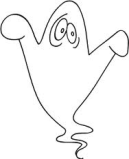 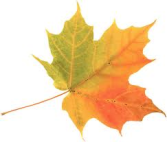 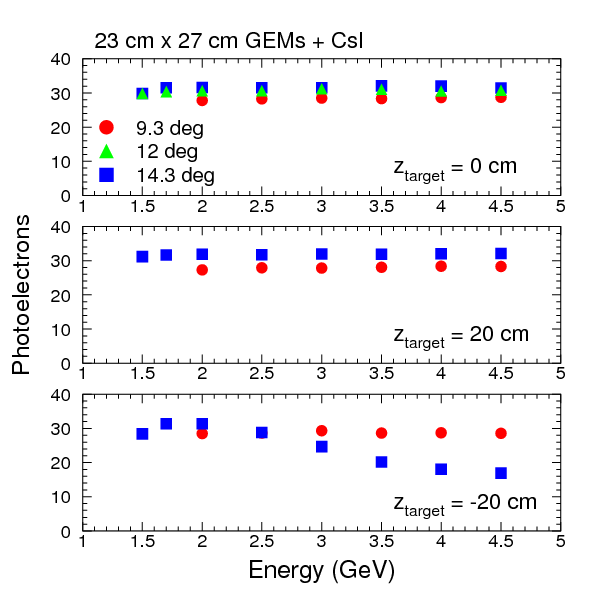 Takes into account wavelength dependent corrections (mirrors reflectivity, gas absoption, Q.E. of CsI)

                     +

an additional multiplicative correction of 0.5 – the PHENIX factor -  (optical transparency of mesh and photocathode, radiator gas transparency, transport efficiency etc.)
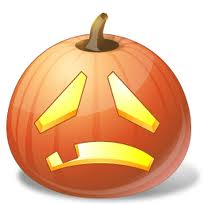 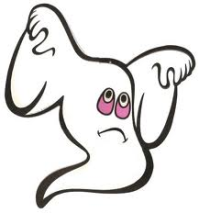 The Electron Cherenkov (GEMs+CsI): CsI Q.E.
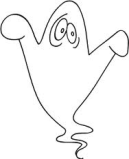 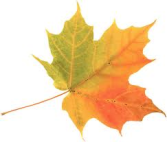 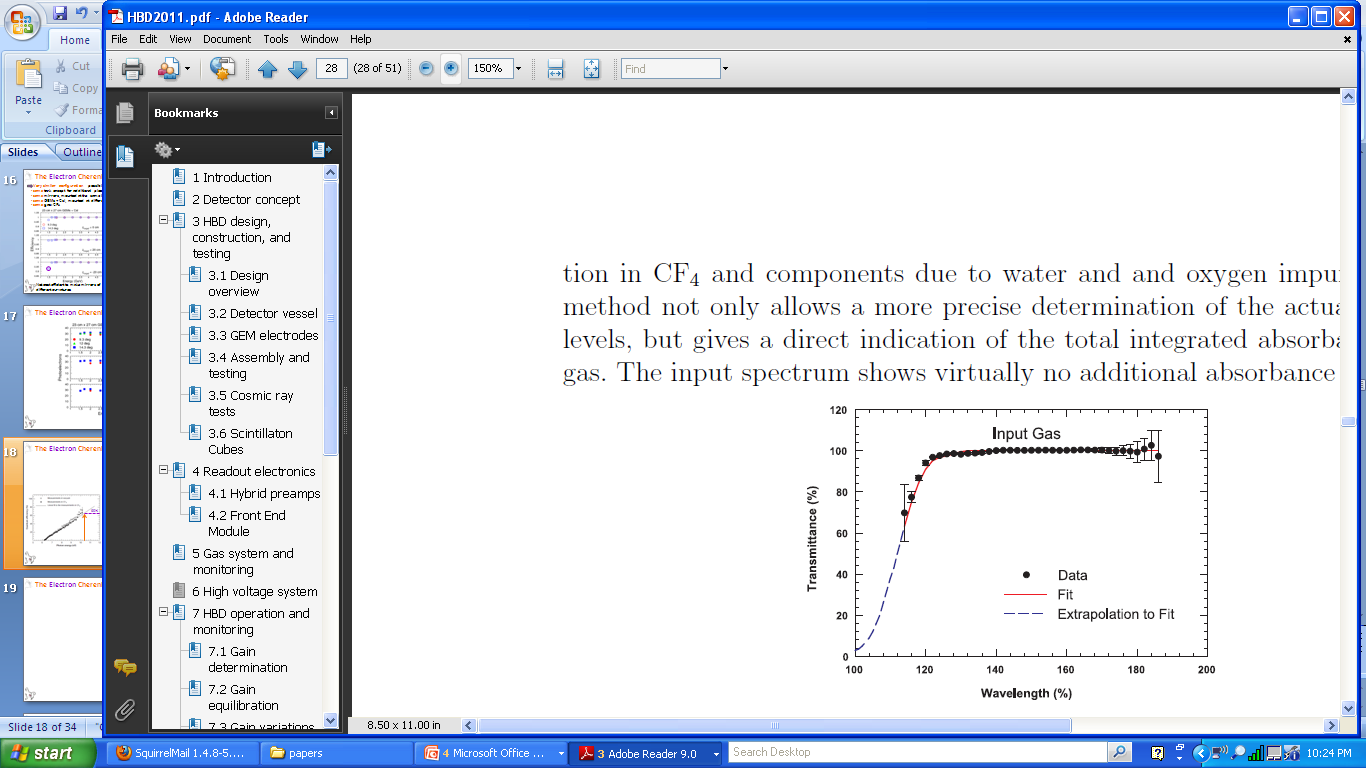 Wavelength-dependent corrections: CsI Q.E. + gas transparency
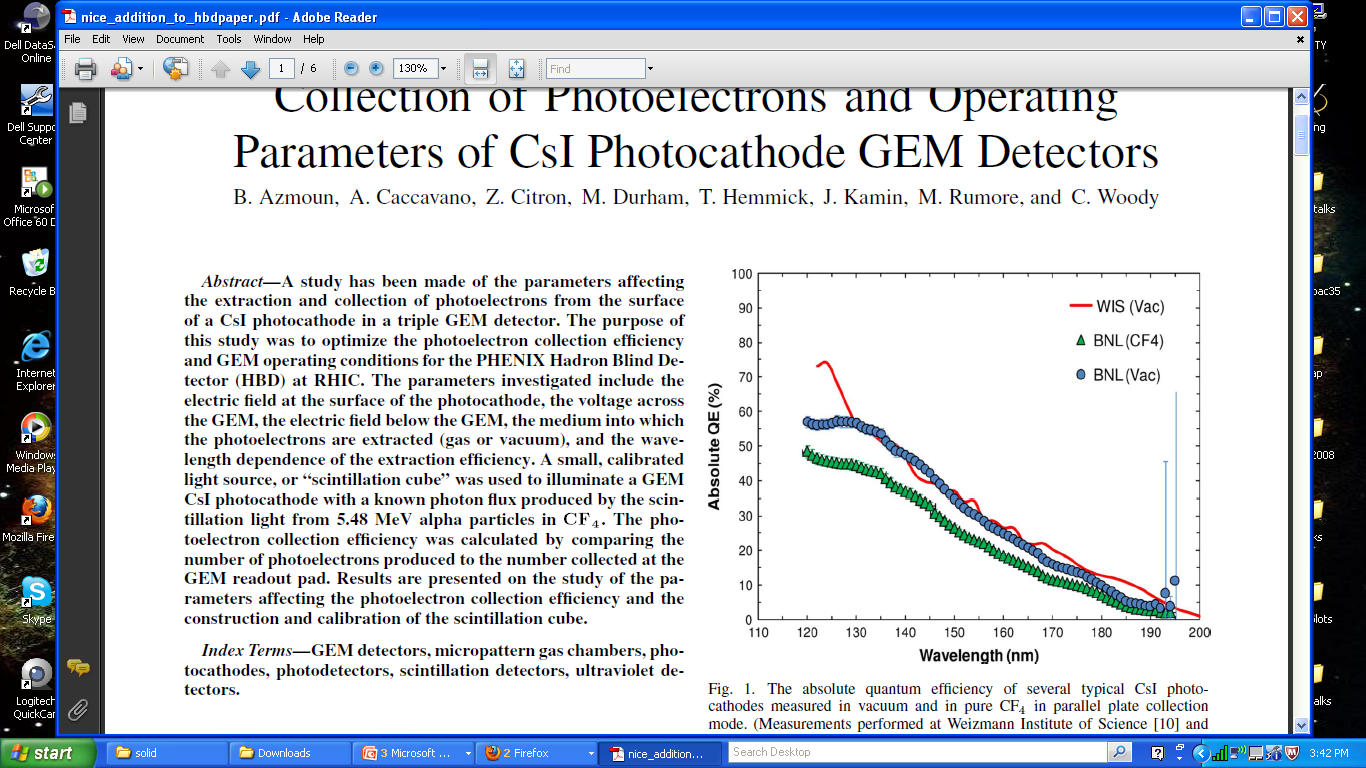 arXiv:1103.4277v1
B. Azmoun et al., IEEE TRANSACTIONS ON NUCLEAR SCIENCE, VOL. 56, NO. 3, JUNE 2009
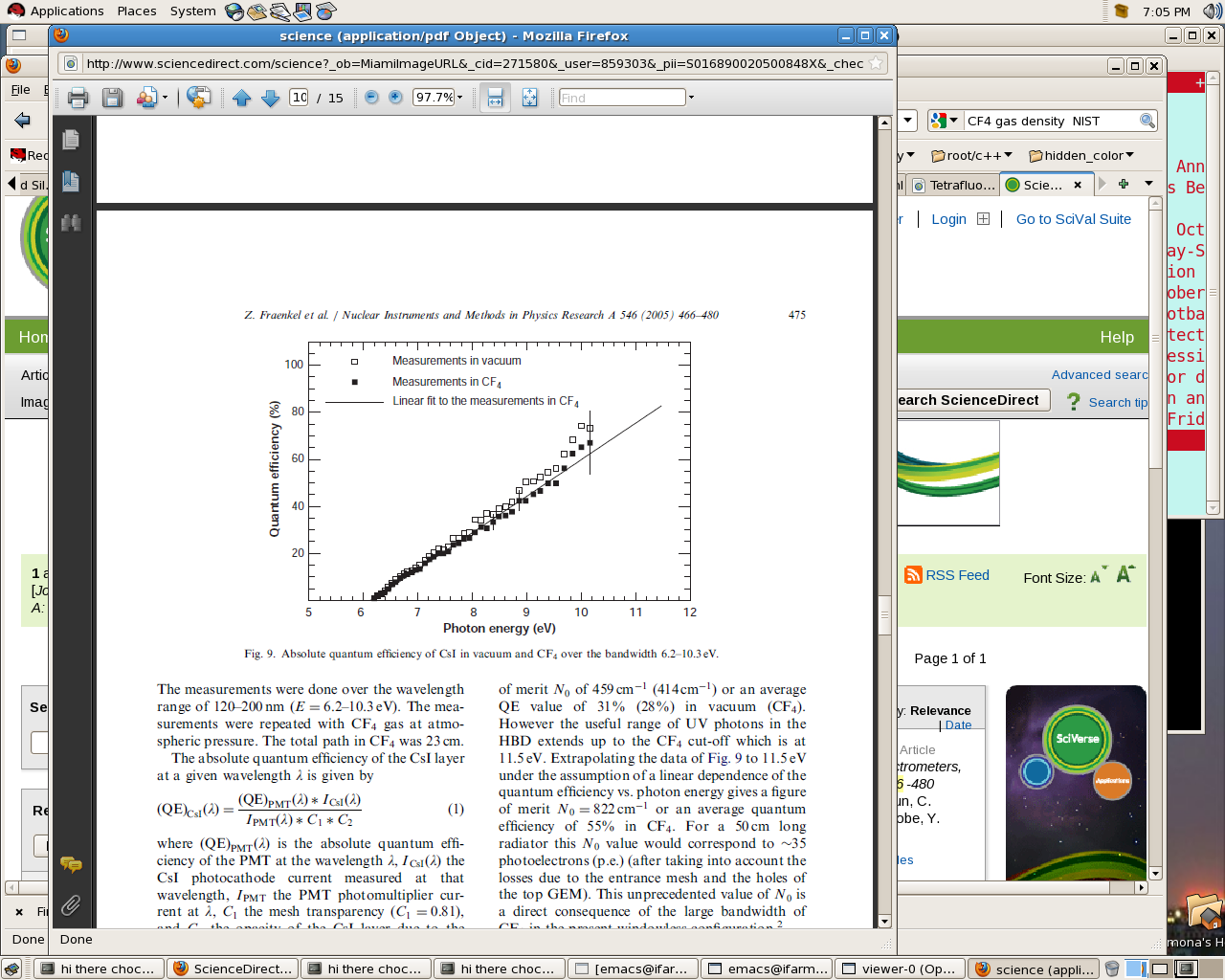 48%
Used in our simulation
65%
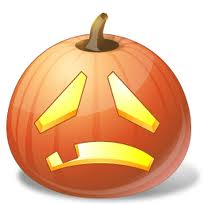 PHENIX
38%
45%
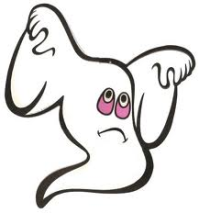 We stop here
The Electron Cherenkov (GEMs+CsI): Mirror Reflectivity in far UV
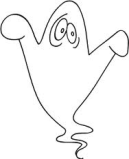 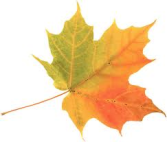 Wavelength-dependent corrections: mirror reflectivity
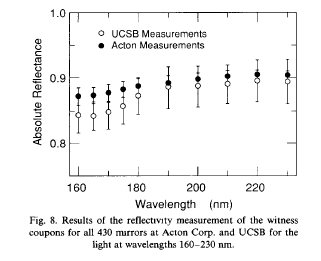 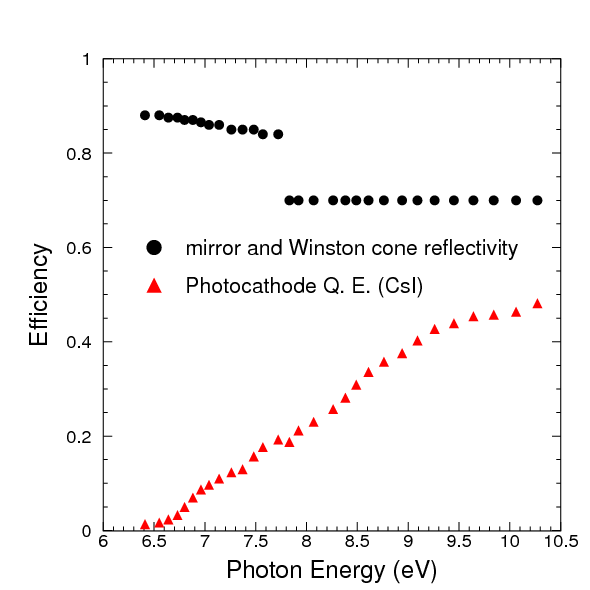 Used in simulation
NIM A300 (1991) 501-510
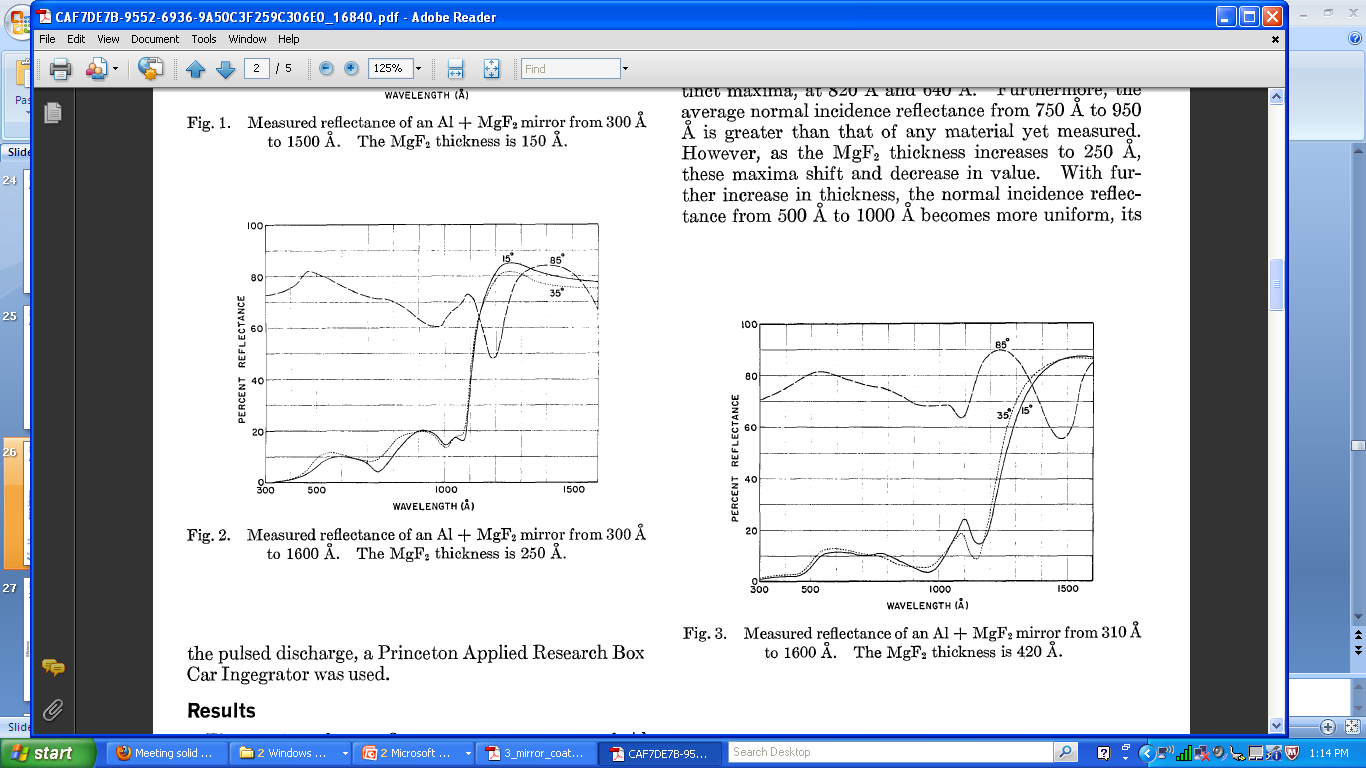 1971 / Vol. 10, No. 3 / APPLIED OPTICS
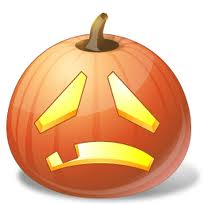 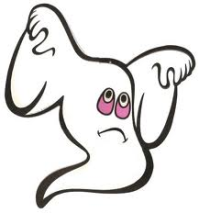 Mirrors Reflectivity in far UV
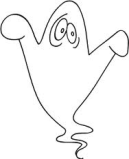 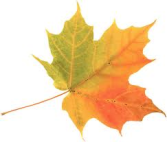 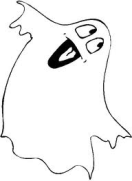 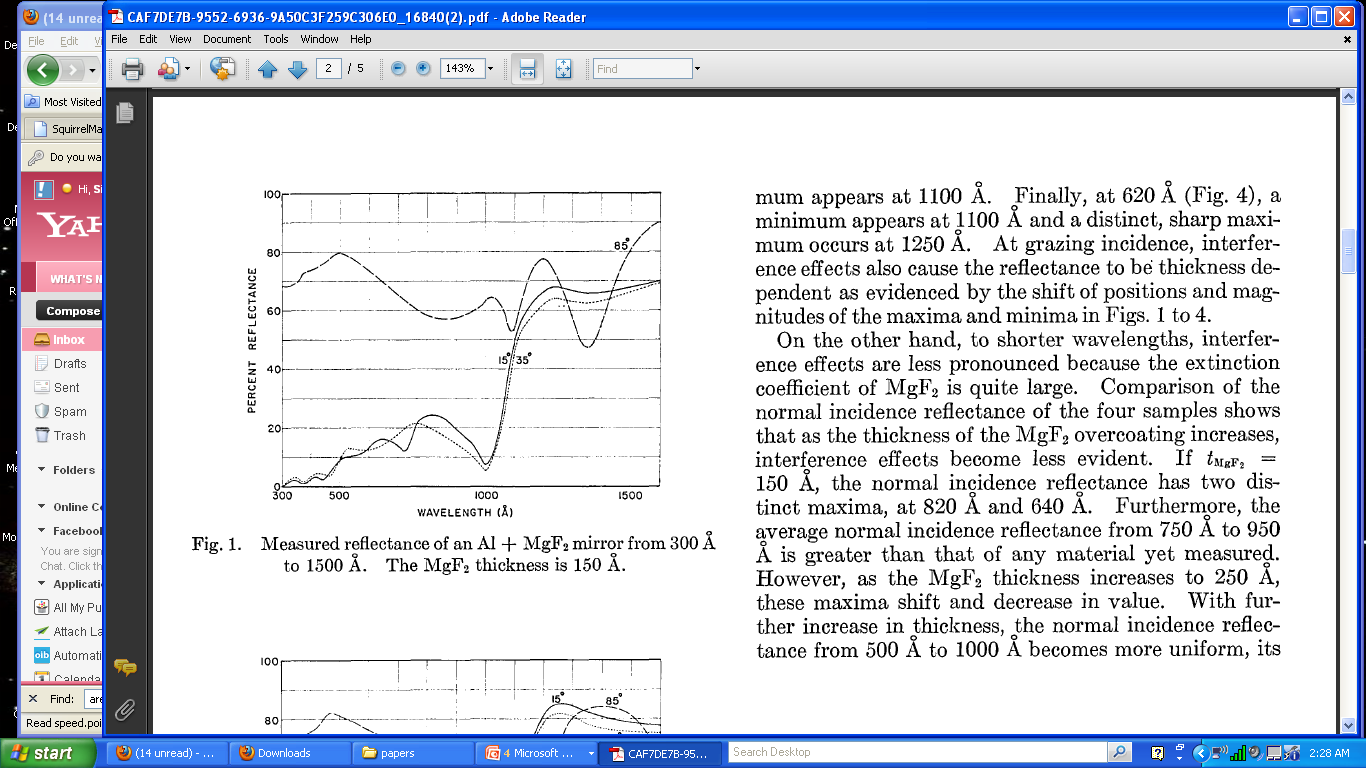 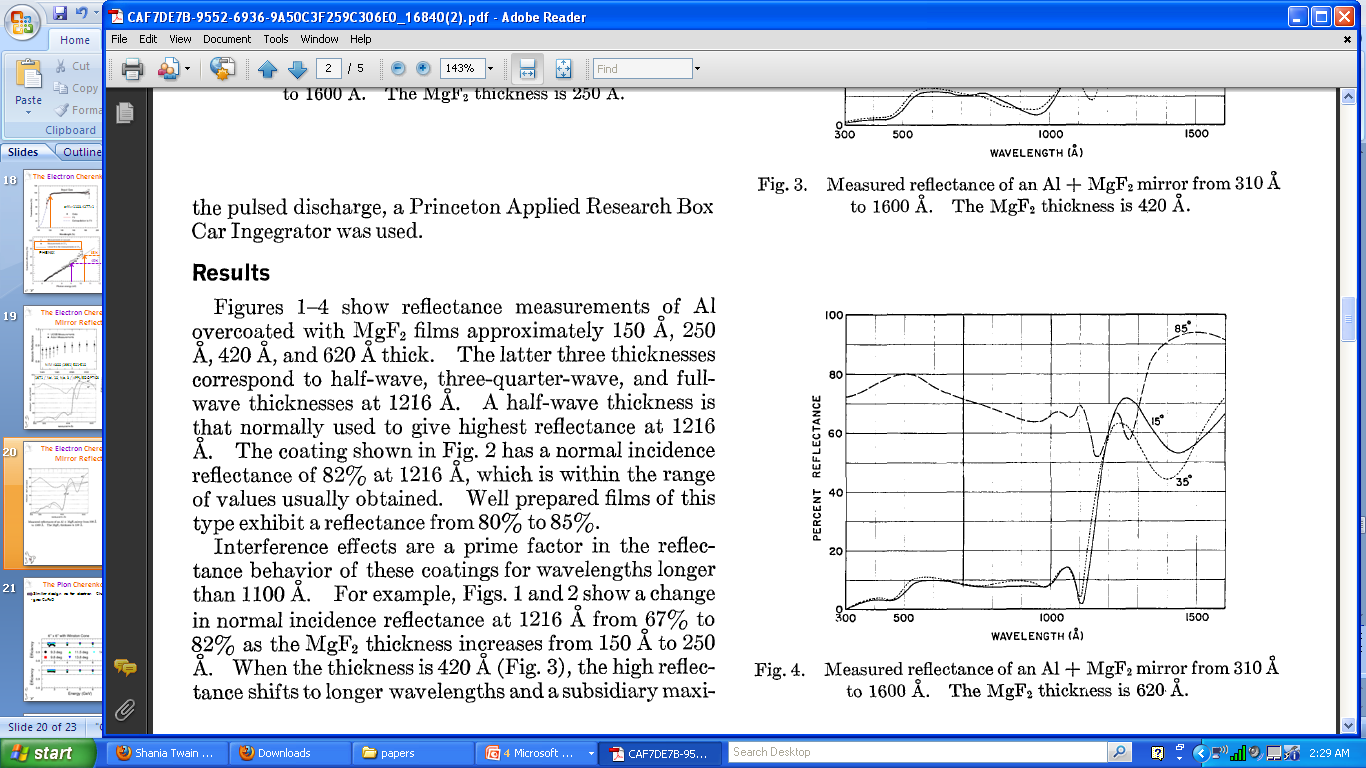 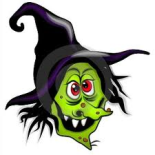 Depends on angle of incidence and thickness of protective layer
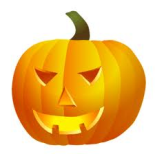 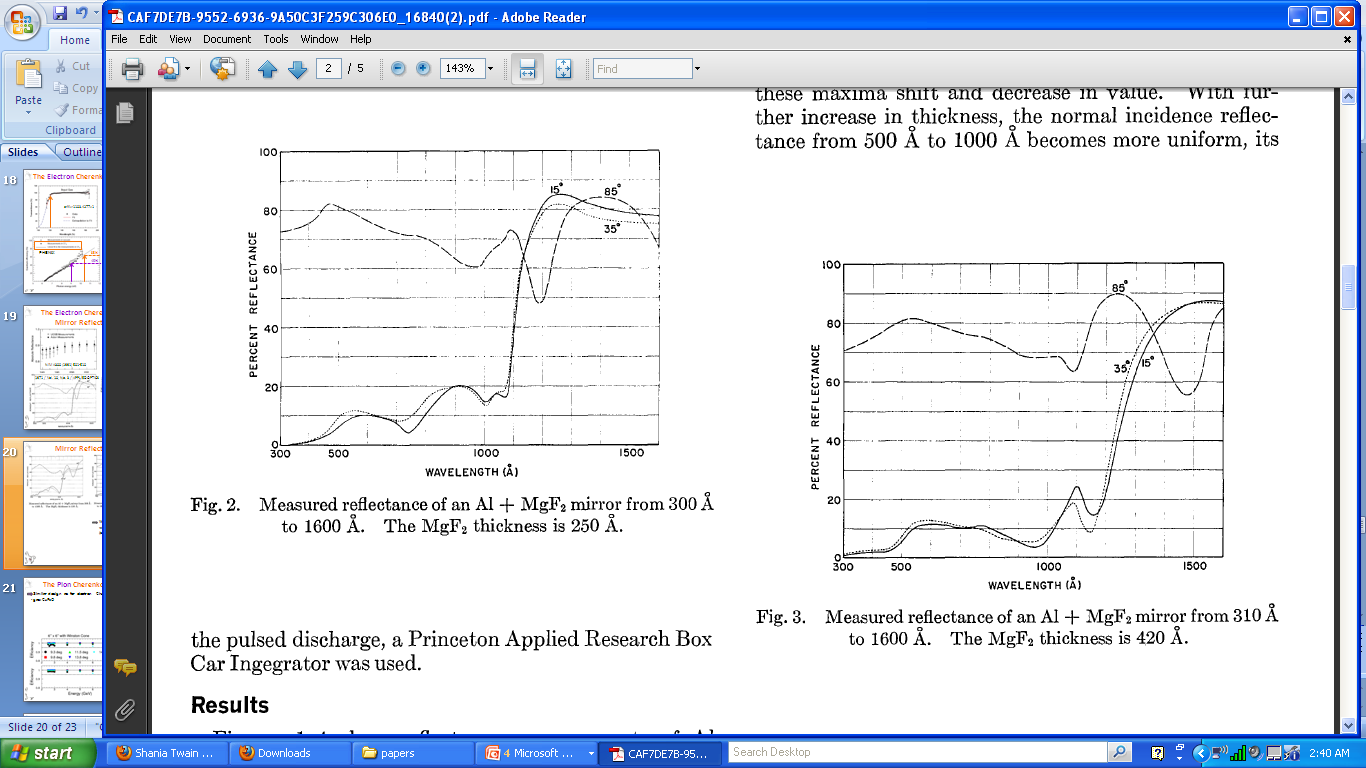 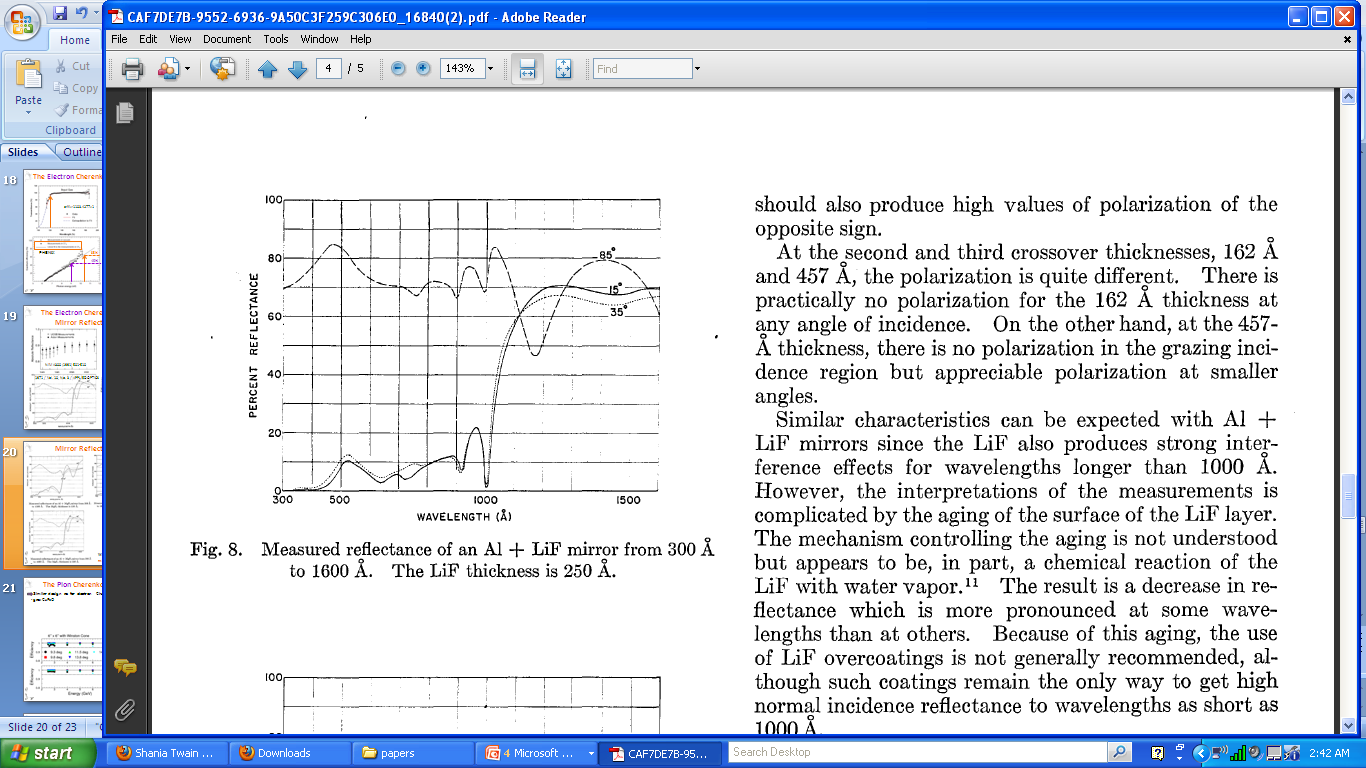 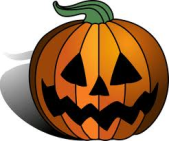 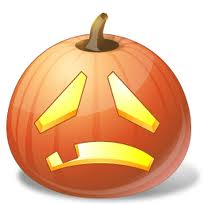 Depends on protective layer material
We DO need to test a prototype with mirror, CF4 and GEM+CsI (see Eric’s talk)
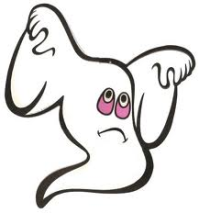 The Pion Cherenkov (PMTs): Design
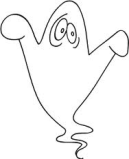 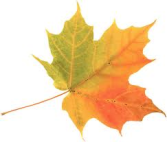 Similar design as for electron Cherenkov, the PMT option
gas: C4F8O
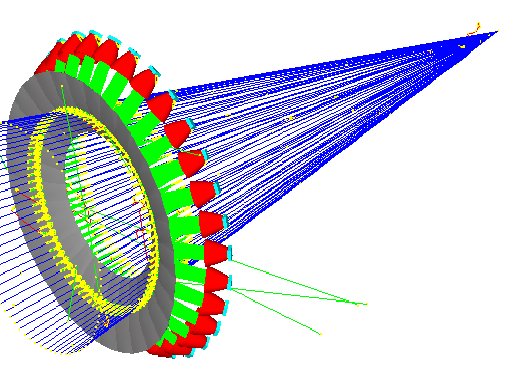  Before we knew we have to split the mirrors: very good collection efficiency with one mirror and 9 2” PMTs per sector
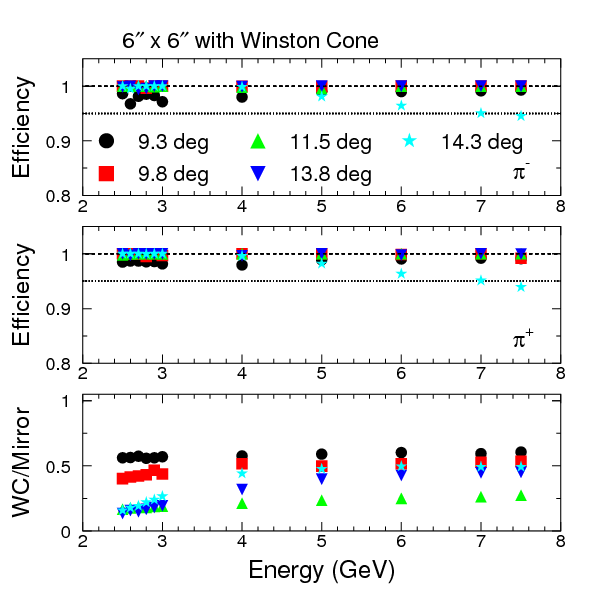 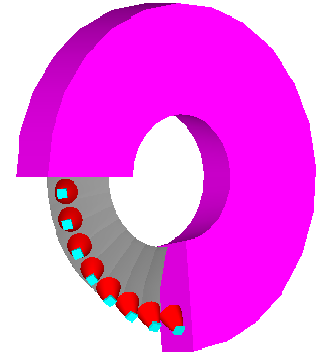 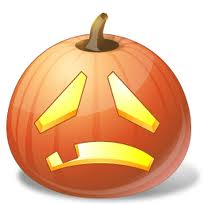 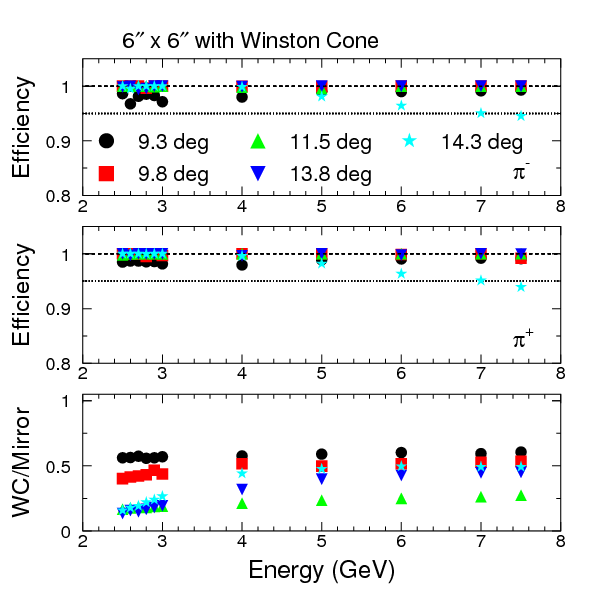 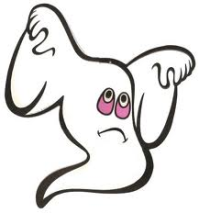 The Pion Cherenkov (PMTs): Design
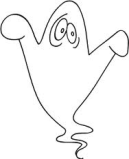 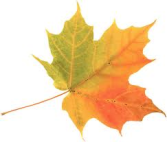 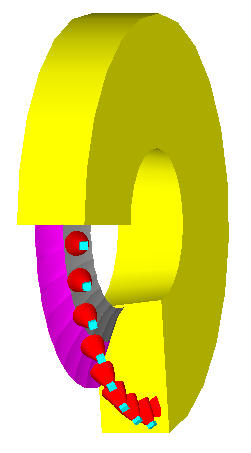 Similar design as for electron Cherenkov, the PMT option
gas: C4F8O
 We split the mirrors (different curvature) + went to 4 PMTs per sector
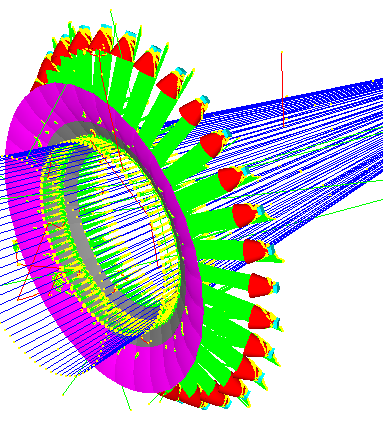 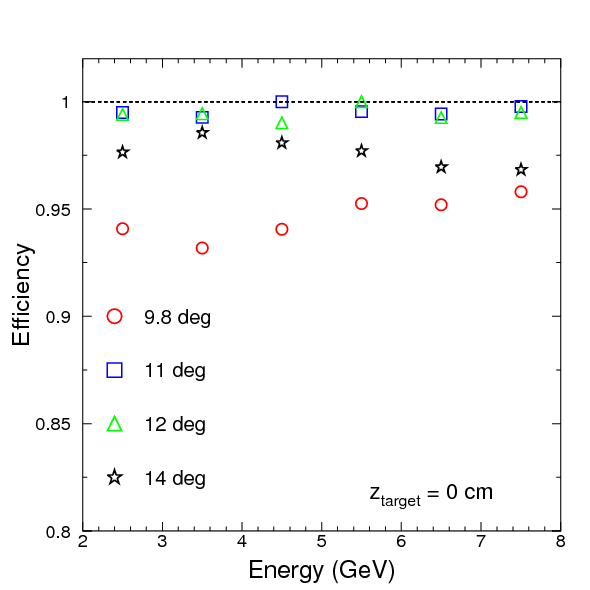 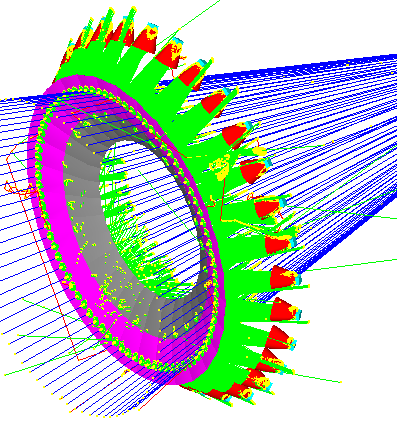 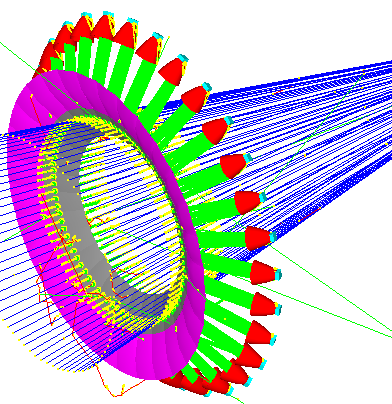 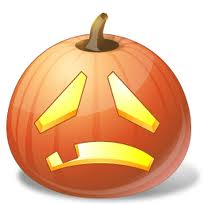 Work in progress
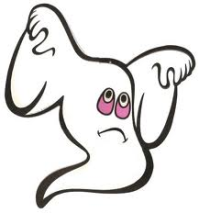 Summary
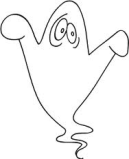 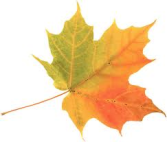 Simulation and design: iterate!

         “finalize” the Cherenkovs design
         switch to CLEO when available and re-optimize
         migrate to GEMC
         …
Tests:

         test H8500C-03 during g2p
         test GEMs + CsI prototype during g2p: see next talk for details
         …
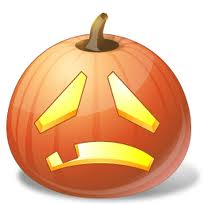 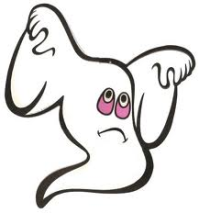